Hoofdstuk 11: Ruimtelijke oriëntatie
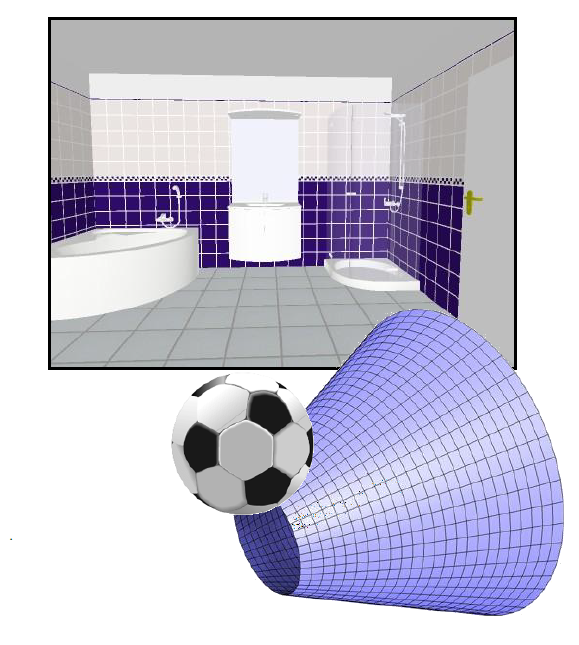 Wiskundige figuren
Vierkant
Rechthoek
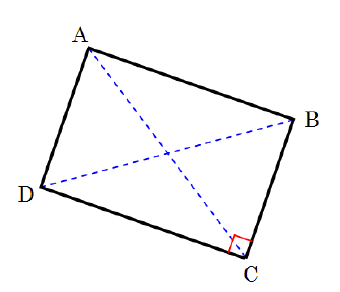 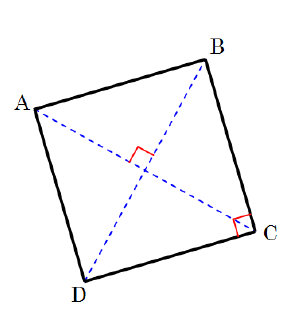 Driehoek
Eigenschappen:
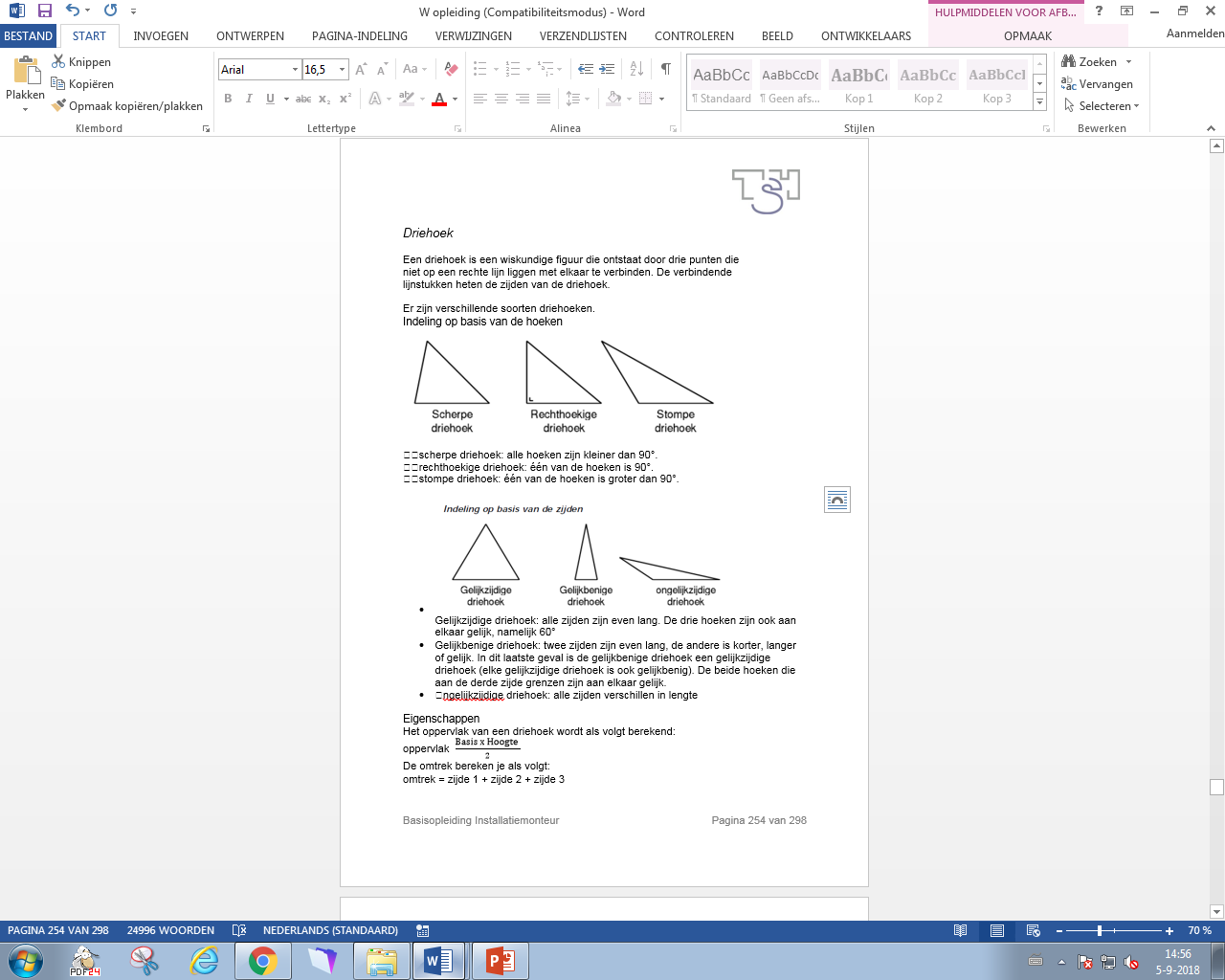 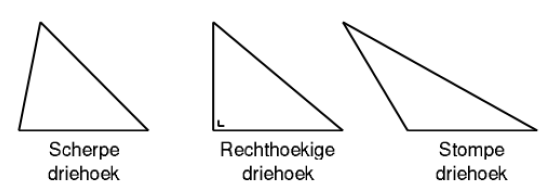 Cirkel
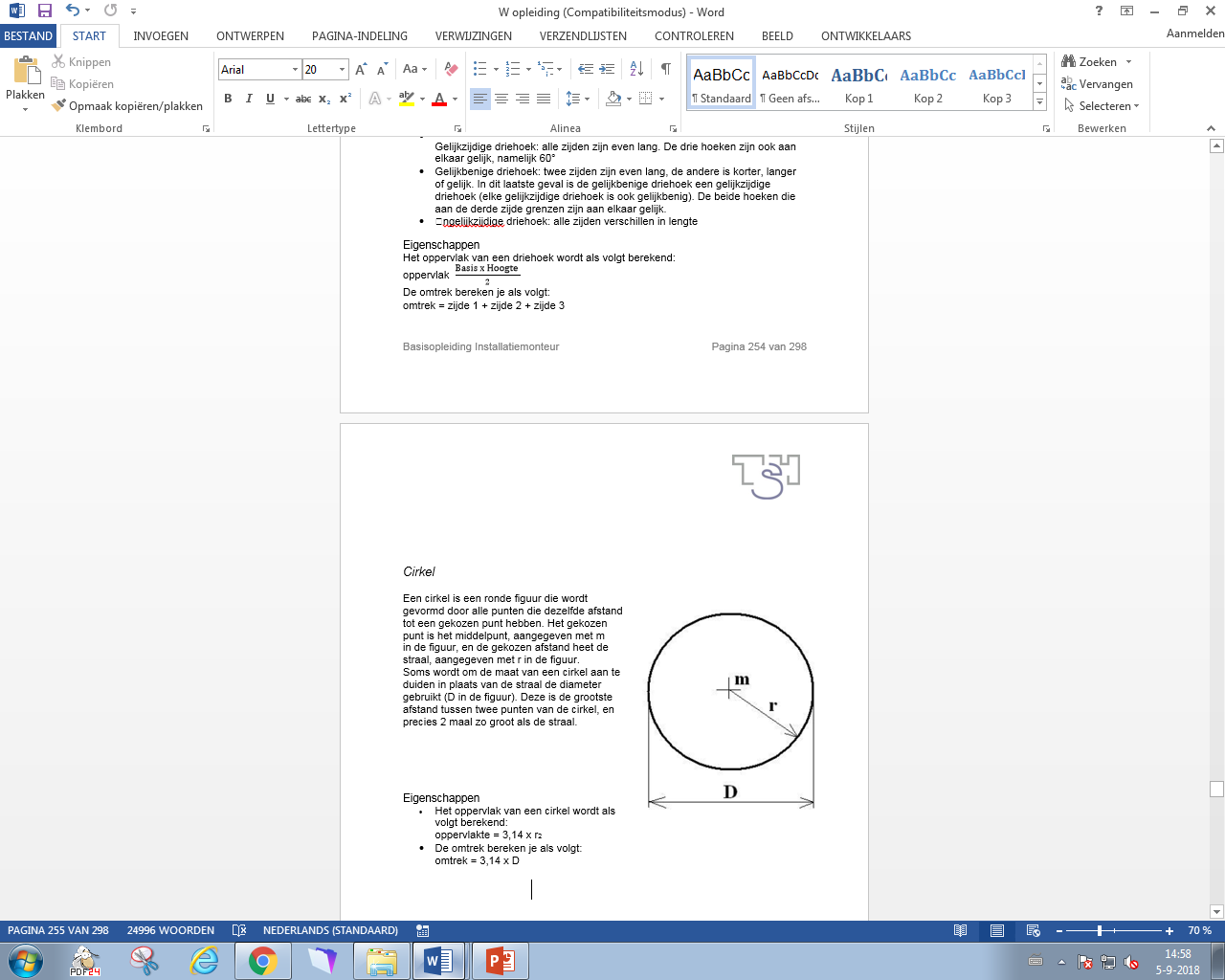 Amerikaanse projectie
Vragen
Gestrekte lengte
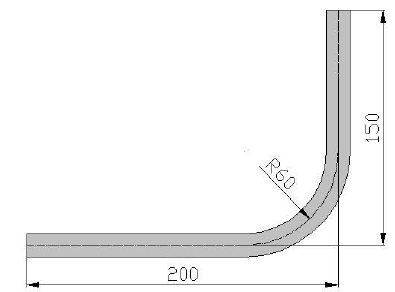 Gestrekte lengte
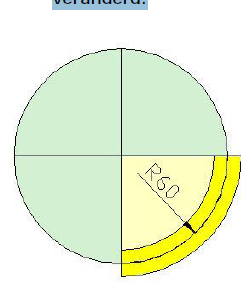 L = 140 + 94,2 + 90 = 324,2 mm
Gestrekte lengte
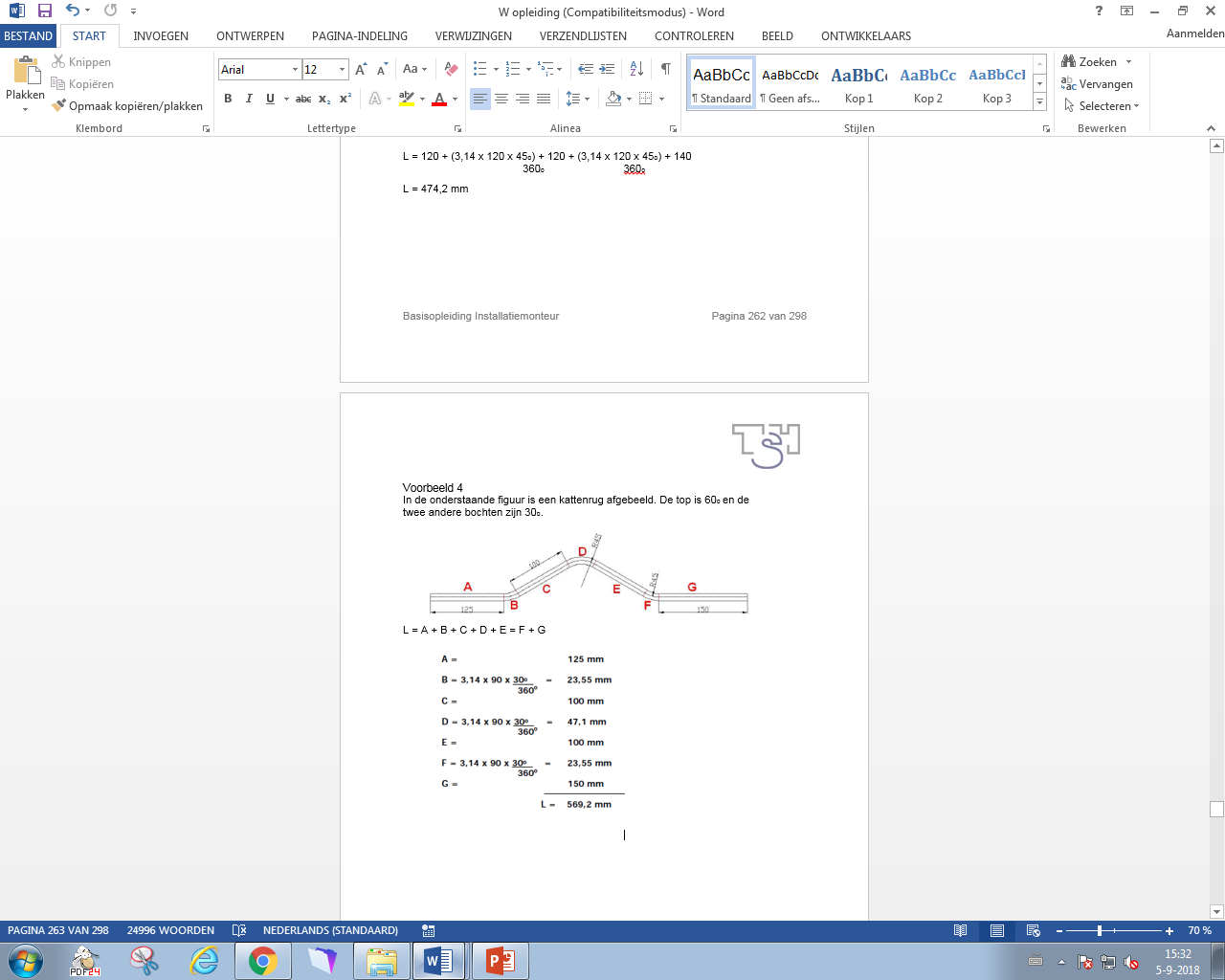 Zaagmaat
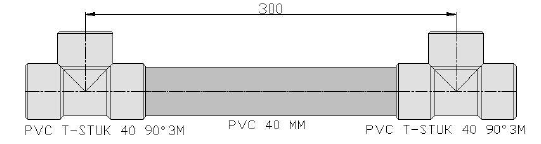 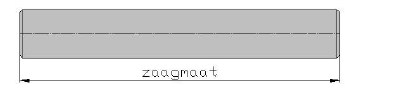 Zaagmaat
Vragen
Tekening lezen
Lijnsoorten
Bouwkundige tekening
Geveltekening
Plattegrondtekeningen
Verdiepingstekeningen
Doorsnedentekeningen
Funderingsteken
Detailtekeningen van constructies
Situatietekening
Geveltekeningen
Plattegrond- en verdiepingstekeningen
Doorsnedetekeningen
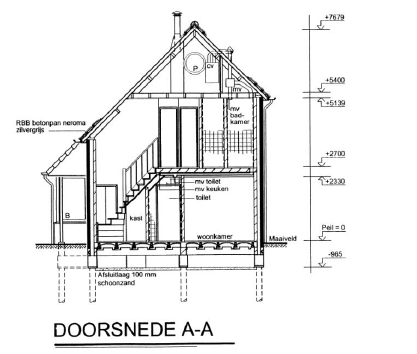 Situatietekening
Detailtekeningen van constructies
Vragen
Installatietechnische tekening
Vloerdoorvoeringen
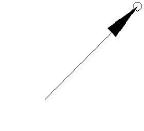 Isometrisch tekenen
een leiding kan in zeven richten lopen:
Naar voren
Naar achteren
Naar boven
Naar beneden
Naar links
Naar rechts
Voorbeeld
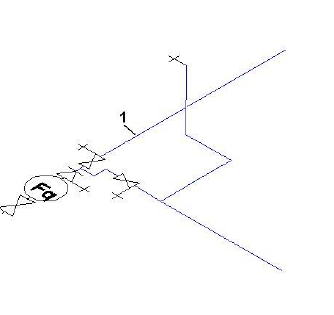 Vragen
Hoofdstuk 12: Praktijkopdracht
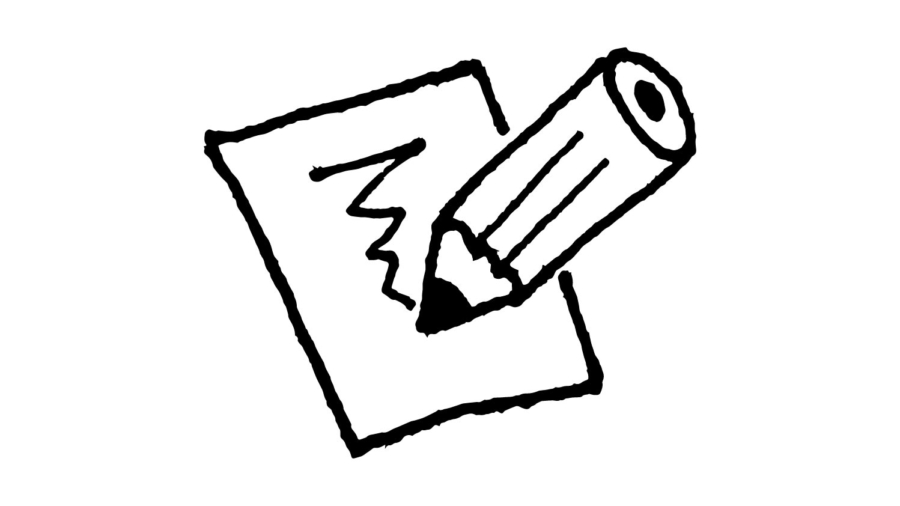 Opdracht aanleg ventilator unit Kantoor W-Wever
Leg met behulp van spirobuizen een ventilator unit aan op het kantoor van W. Wever.

De helft van de groep gaat de ventilator plaatsen (plus dak doorvoer door instructeur)
Ander helft leiding monteren
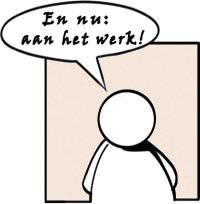